Health Promotion
Dana Burns, RN, BSN
Primary care nurse practitioner student
Auburn university
What is Health Promotion?
According to the World Health Organization (2014), “health promotion is the process of enabling people to increase control over, and to improve, their health.” 
 Utilization of primary prevention measures is one way to achieve improved health.
Primary Prevention
Goal: 
Protect individuals from developing a disease or experiencing an injury. 
 Examples:
Education regarding healthy lifestyle choices 
Legislation on seatbelt and helmet use 
Regular physical examinations and screening tests 
Limiting hazards at home and in the workplace
Immunization against infectious diseases
Health Promotion Project
Tdap Vaccination for Pregnant Women
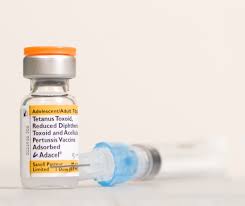 Pertussis
Pertussis, also known as whooping cough, is a highly contagious respiratory infection caused by the bacterium Bordetella pertussis. 
 It is transmitted by direct contact with mucus or droplets from the nose and throat of infected individuals.
Clinical Complications of Pertussis
Pertussis can result in serious and potentially life-threatening complications in infants and young children who are not fully vaccinated.
Possible clinical complications include: 
apnea
pneumonia
seizures
encephalopathy
anorexia
dehydration
difficulty sleeping
epistaxis 


hernias
otitis media
urinary incontinence
pulmonary hypertension
pneumothorax 
rectal prolapse
subdural hematomas
death
How to Prevent Pertussis
The best way to prevent infants from becoming infected with pertussis is by administering the Tdap vaccine to pregnant women between the 27th and 36th week of gestation. 
 In October 2012, the Advisory Committee on Immunization Practices (ACIP), in response to a sudden resurgence in pertussis cases in the United States, voted to administer the vaccination during the third trimester of each pregnancy regardless of prior immunization history.
 Administering the vaccine during the third trimester optimizes the transfer of maternal pertussis antibodies in early life, before infants are able to receive the primary DTaP series.
What is Tdap?
Tdap is a combination vaccine that protects against:  
Tetanus 
Diphtheria 
Pertussis
 According to the Vaccine Adverse Event Reporting System, no safety signals have been found among pregnant women or their babies after the Tdap vaccination.
Tdap Risks
There are minimal risks associated with the vaccination. 
 It is estimated that only one in one million doses will result in a severe allergic reaction. 
 According to the Vaccine Adverse Event Reporting System, no safety signals have been found among pregnant women or their babies after the Tdap vaccination.
Implementation
Special Care for Women
 Dr. Braden Richmond, OB/GYN
 Many patients had misconceptions regarding immunizations during pregnancy. 
 Education on the Tdap vaccination
Design
The project focused on women who were approaching their third trimester and experiencing an uncomplicated pregnancy
 Goal: 
Provide education regarding the significance of the Tdap vaccination during pregnancy so the women could make informed decisions about receiving the vaccination. 
 Education was provided in the form of both a brochure and verbal reinforcement to increase the level of comprehension.
Delivery
Project was designed using the Health Belief Model (HBM) 
Changes in knowledge and beliefs will result in changes in behaviors
Individuals value avoiding illness and they will take action in order to prevent illness
The higher the level of perceived threat of illness, the more likely that an individual will be to attempt to prevent the illness
 According to this model, providing pregnant women with information about pertussis and how to prevent its transmission to their infant will result in an increased number of individuals receiving the Tdap vaccination.
Evaluation
Answer the questions using this scale: 
1 = strongly disagree
2 = somewhat disagree
3 = neutral
4 = somewhat agree
5 = strongly agree
1. Was the information provided easy to understand? 
2. Was the brochure clear and easy to read?
3. Did the information provided increase your knowledge about pertussis and the Tdap vaccination?
4. Was the instructor knowledgeable and able to answer your questions?
5. Will you receive the Tdap vaccination?
Results
7 patients educated
7 patients agreed to receive Tdap immunization
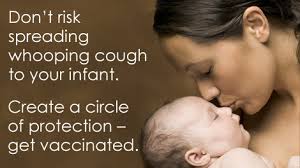 References
References